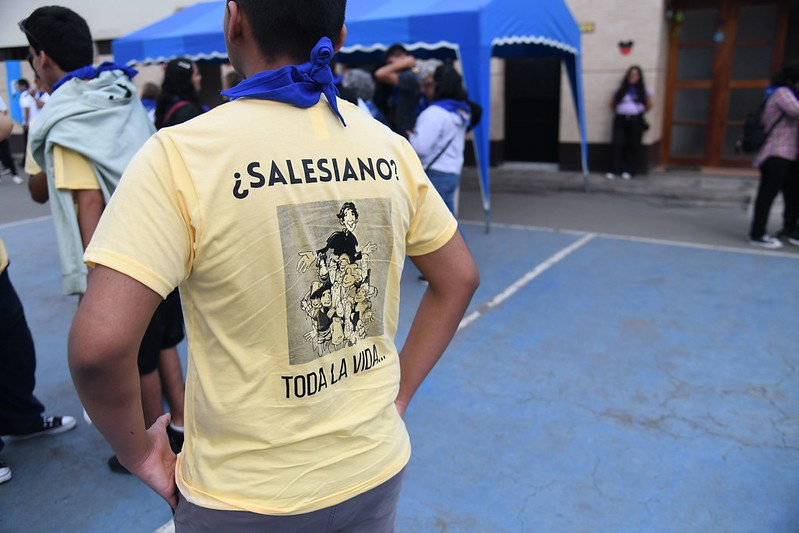 REUNIÓN DIRECTORES - ASAMBLEA PASTORAL - VISITAS 
2024
Inspectoría Salesiana “Santa Rosa de Lima”
La Animación Vocacional
Principio inspirador y meta de la PJS
¿Cómo se debe entender esta emergencia?
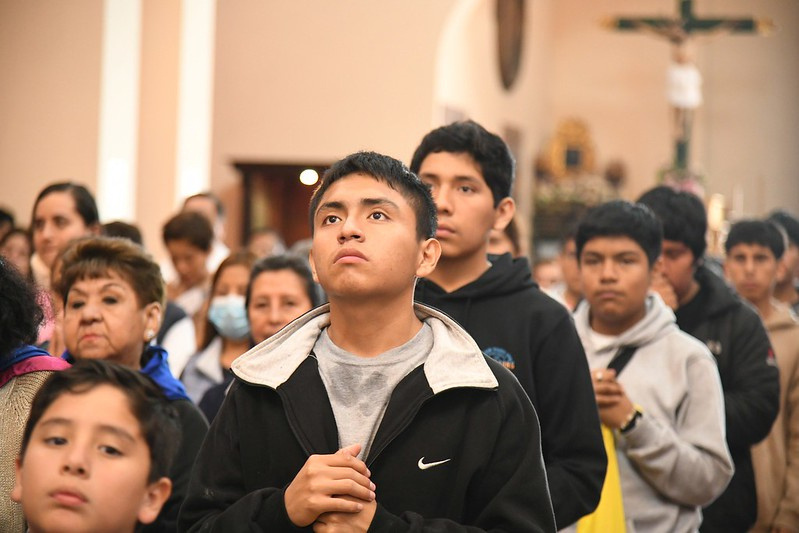 Situación de la AV en la Congregación
Desde el sentido literal de la palabra: una emergencia es una situación inesperada, nueva, que exige nuestra acción. 
Así, esta EMERGENCIA VOCACIONAL demanda de nosotros dos cosas: 
Descubrir lo novedoso que está surgiendo, y
responder de la mejora manera a esta novedad.
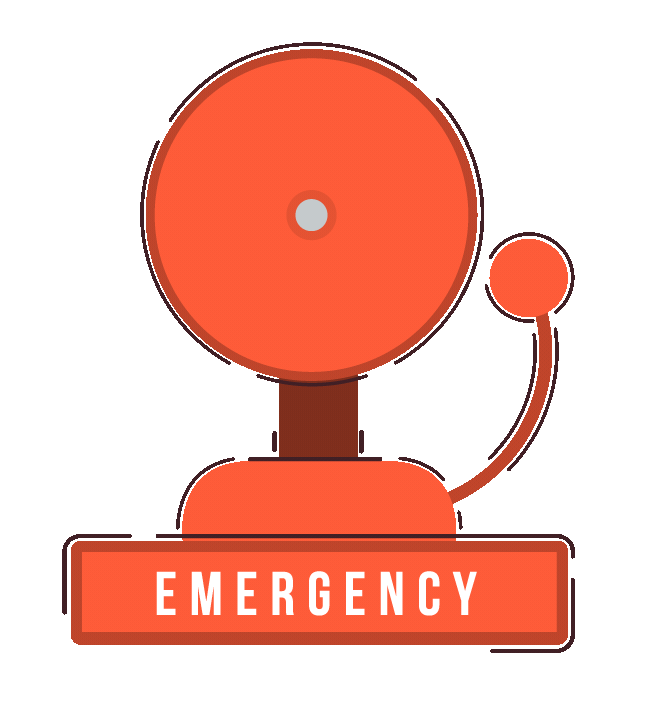 La Dificultad de la Animación Vocacional no está tanto en la claridad de las ideas (de hecho, todos sabemos que estamos en “emergencia”, y tenemos idea de lo que es “Cultura Vocacional”), sino...
Entonces, ¿Cuál es la dificultad en la AV?
BÁSICOS
ESPECÍFICOS
Entonces, unifiquemos criterios:
La “Cultura Vocacional” es el ambiente creado por los miembros de una Comunidad Educativo Pastoral (No solo la comunidad religiosa) que promueve la concepción de la vida como vocación. Es un entorno que permite a cada persona entrar en un proceso donde se les ayuda a descubrir la pasión y los objetivos en la vida. Además, se promueve una experiencia cristiana que lleve a sintonizar con el deseo de Dios para nuestros jóvenes.
Esta Cultura Vocacional tiene sus propios componentes
Gratitud, apertura a lo trascendente, preguntarse por la vida, disponibilidad, confianza en sí mismo y en los demás, capacidad de soñar y anhelar, altruismo...
Elementos que favorecen, entre otros: el conocimiento y aprecio de la llamada personal de Dios (a la vida, al seguimiento, a una misión concreta) y los caminos de vida cristiana (seglar/consagrada/sacerdotal/misionera); el discernimiento como actitud y medio; aspectos relevantes del carisma salesiano.
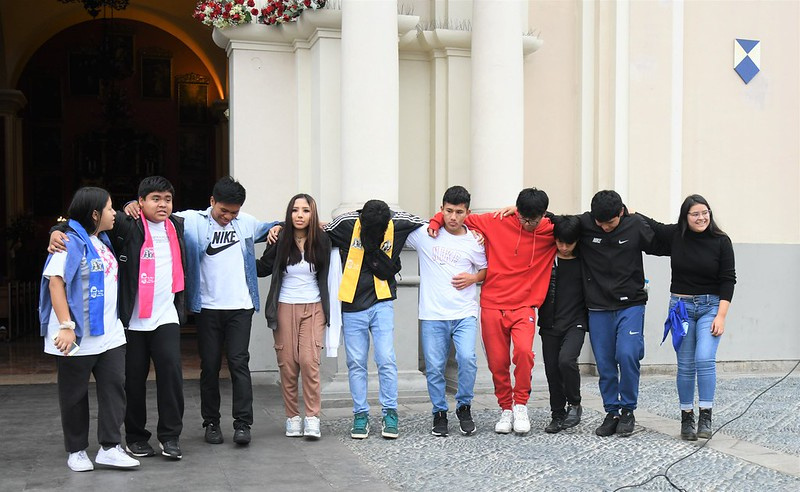 ¿Qué condiciones de posibilidad son necesarias para una CV?
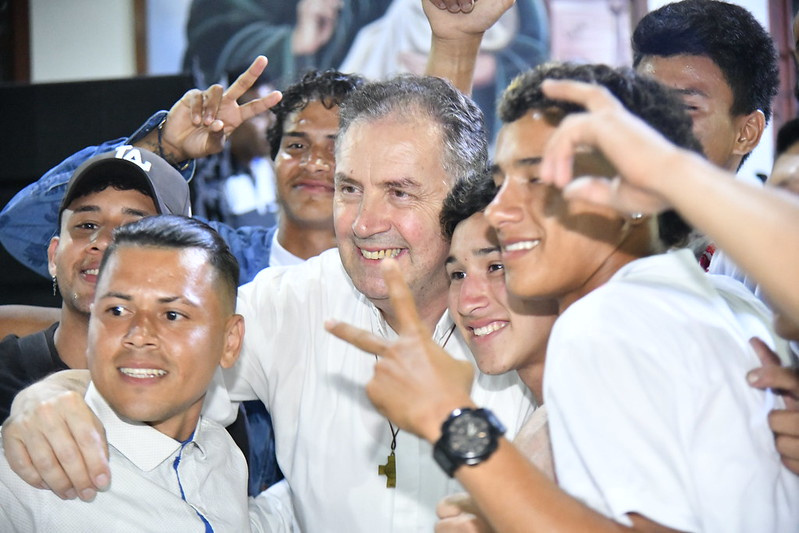 Para compartir en grupos
Para compartir en grupos
01
¿Cuáles son las acciones concretas que hablan de una cultura vocacional en nuestras obras?
¿Cuáles son las acciones concretas que hablan de una cultura vocacional en nuestras obras?
¿Qué falencias sentimos que hay en nuestras obras en lo que respecta a Animación Vocacional?
¿Qué falencias sentimos que hay en nuestras obras en lo que respecta a Animación Vocacional?
02
¿Qué esperas del acompañamiento del Coordinador Inspectorial de Animación Vocacional?
¿Qué esperas del acompañamiento del Coordinador Inspectorial de Animación Vocacional?
03
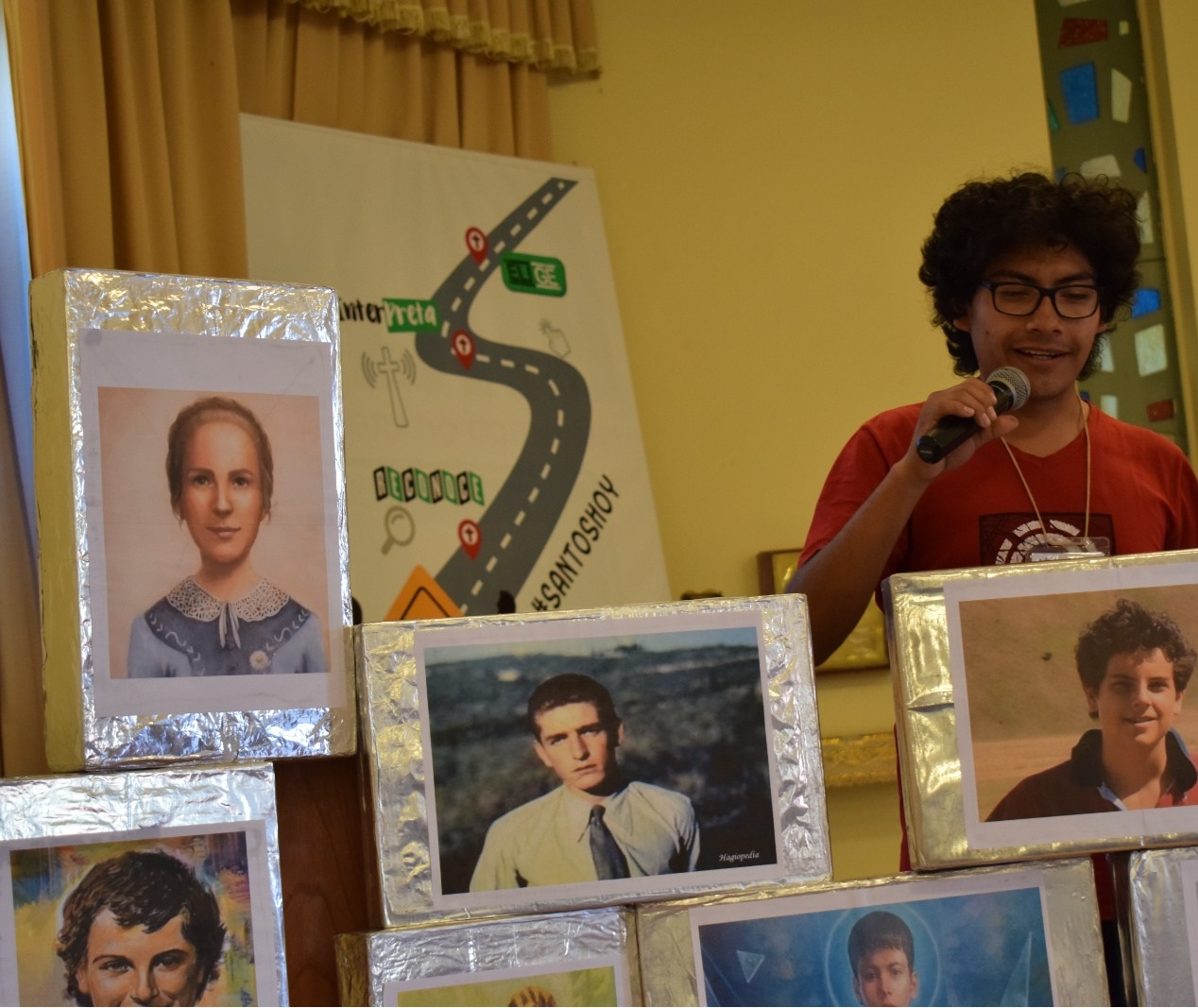 REUNIÓN DIRECTORES - ASAMBLEA PASTORAL - VISITAS 
2024
Inspectoría Salesiana “Santa Rosa de Lima”
Proyecto 
Inspectorial de Animación y Acompañamiento Vocacional
Nuestra herramienta fundamental
P 
 I
A
A
V
P 
 I
A
A
V
DEL 7 AL 9 DE JUNIO DEL 2024
DEL 28 AL 31 DE MARZO DEL 2024
DEL 25 AL 27 DE OCTUBRE DEL 2024
P 
R
O
G
R
A
M
A
C
I
Ó
N
P
E
P
S
I
P 
R
O
G
R
A
M
A
C
I
Ó
N
P
E
P
S
I
Visitas del CIAV a las comunidades
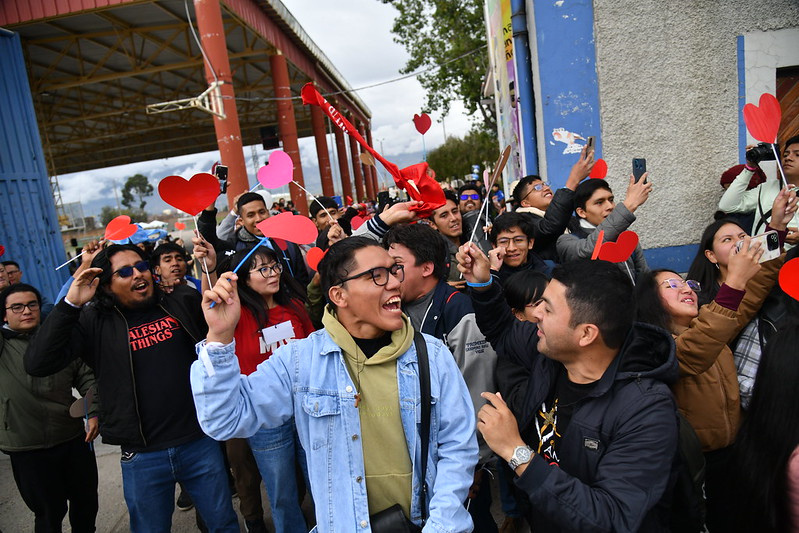 REUNIÓN DIRECTORES - ASAMBLEA PASTORAL - VISITAS 
2024
Inspectoría Salesiana “Santa Rosa de Lima”
El Plan Local de Animación y Acompañamiento Vocacional
Una herramienta aterrizada
La vocación es la forma particular en la que una persona estructura su vida en respuesta a una llamada personal a amar y servir... es el modo de amar y servir que dios quiere para cada uno.
Nuestros Aspirantes